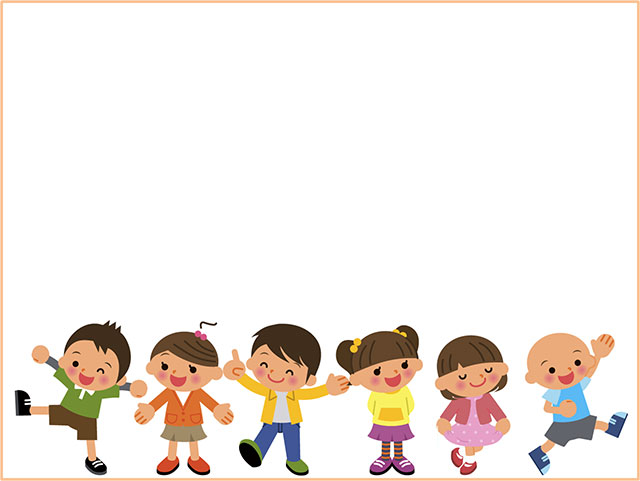 UBND QUẬN LONG BIÊN
TRƯỜNG MẦM NON BỒ ĐỀ
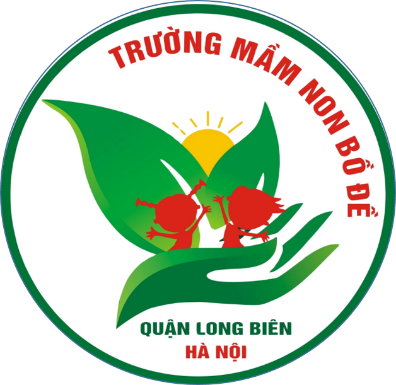 GIÁO DỤC PHÁT TRIỂN NHÂN THỨC
NBTN: Nghề Bác sĩ
Lứa tuổi: Nhà trẻ (24 - 36 tháng)
Giáo viên: Nguyễn Thị Phương Thúy
                  Hoàng Diệu Hà
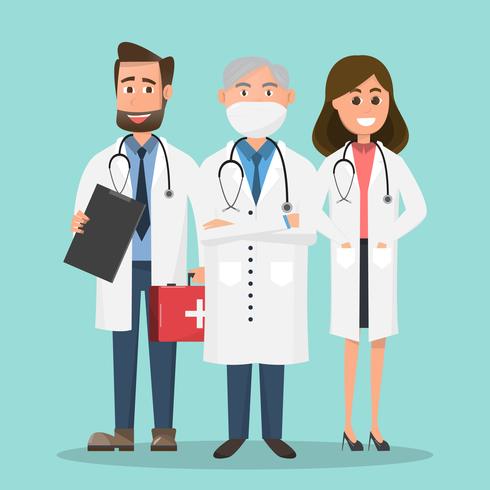 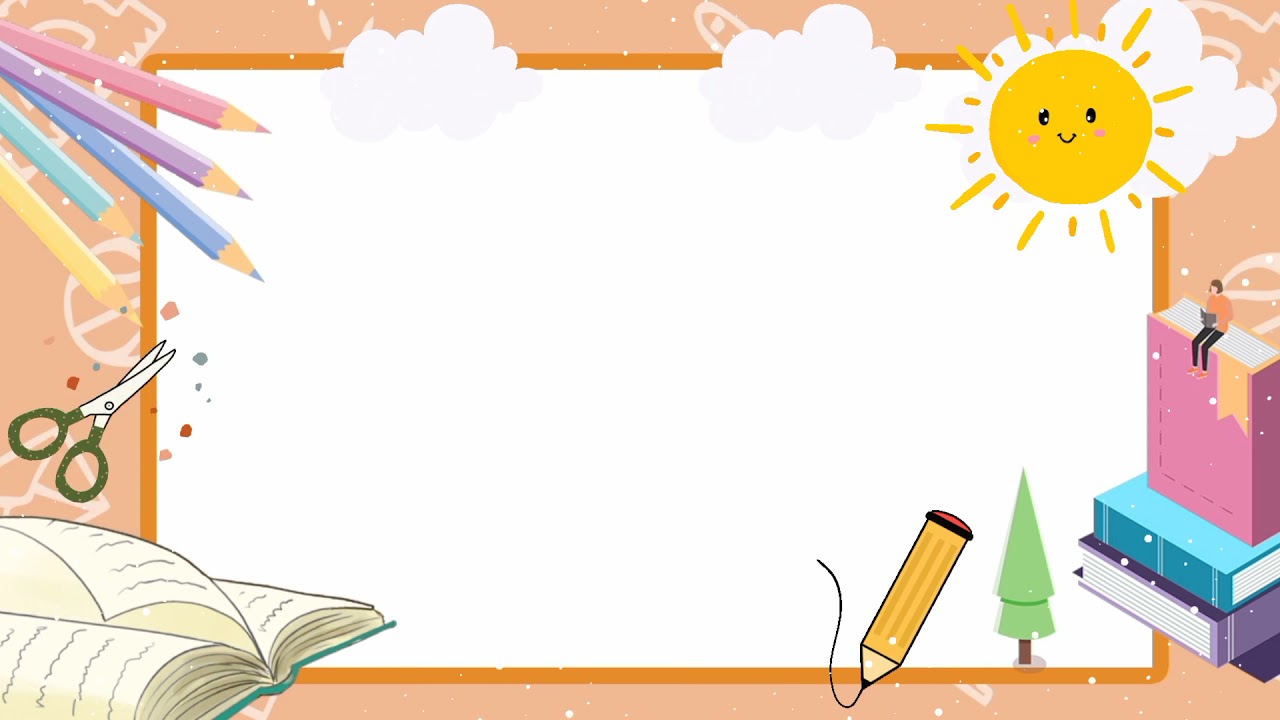 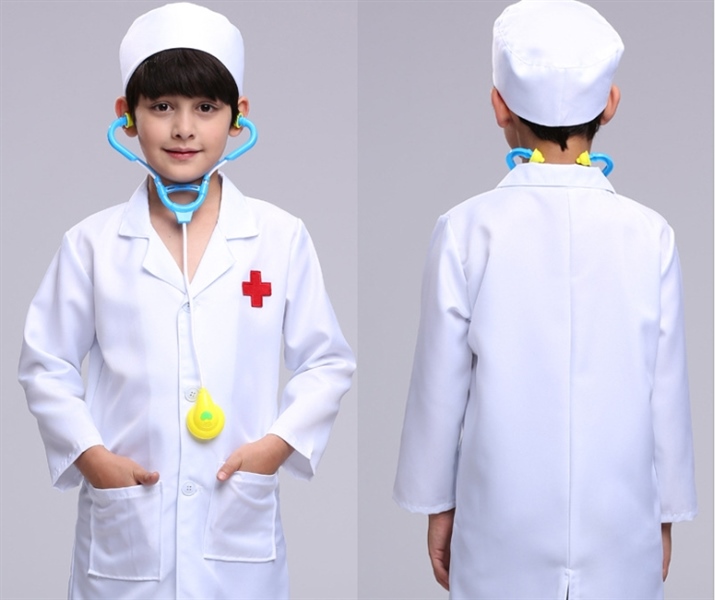 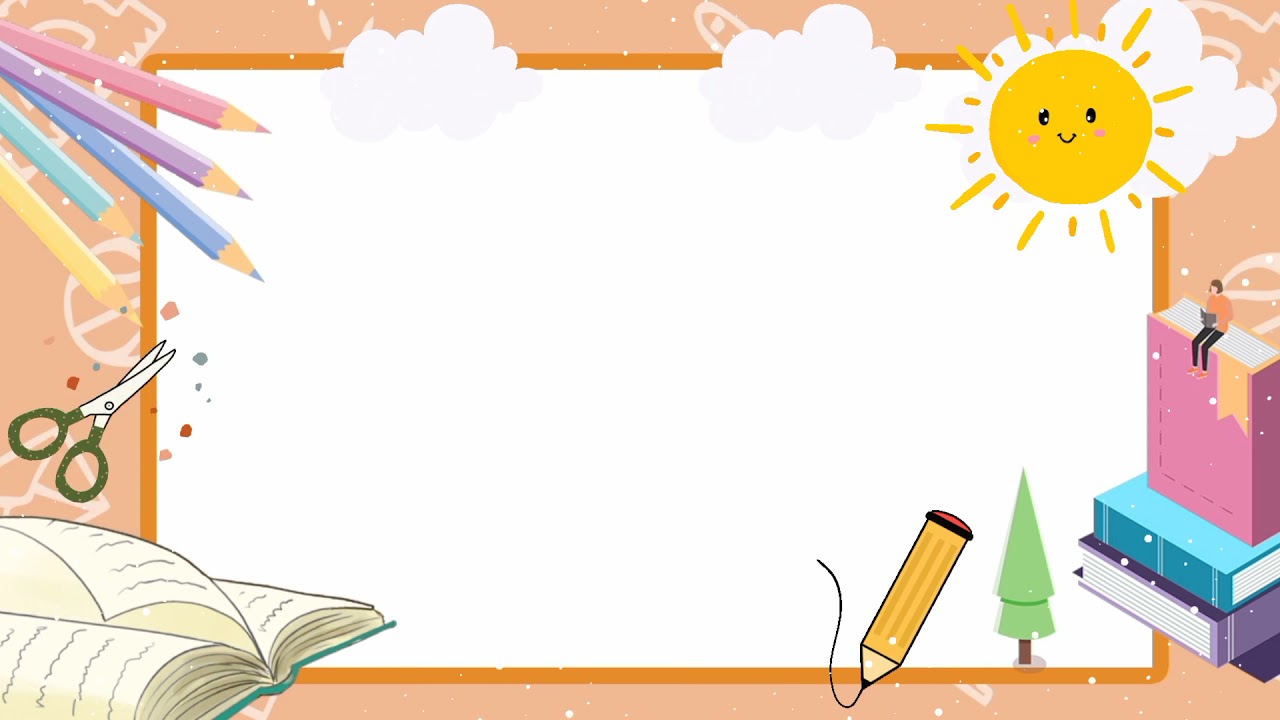 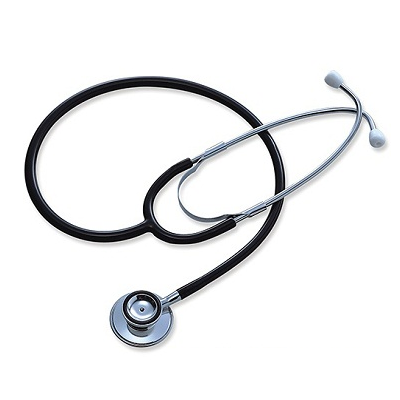 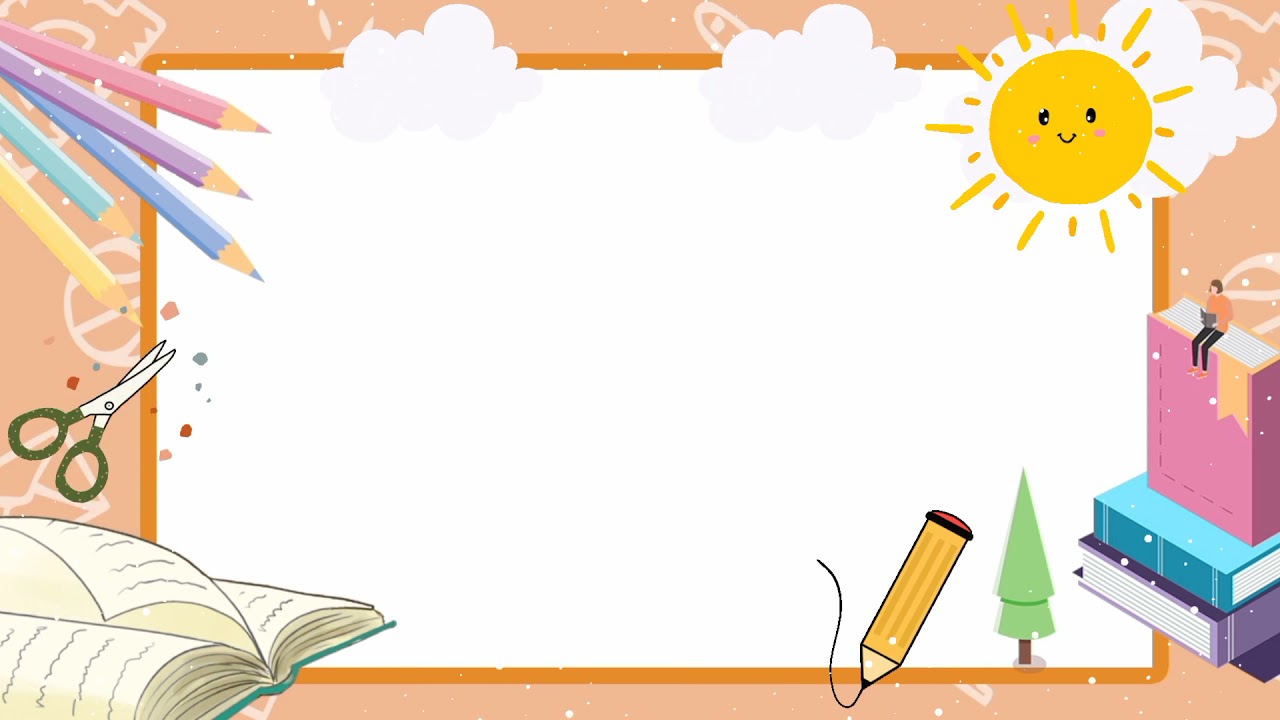 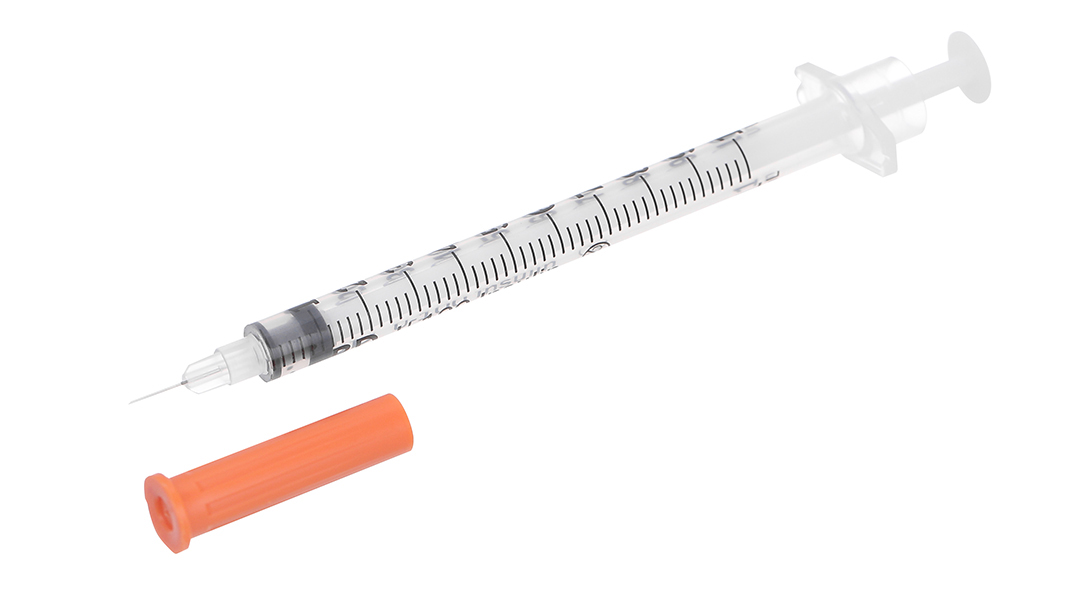 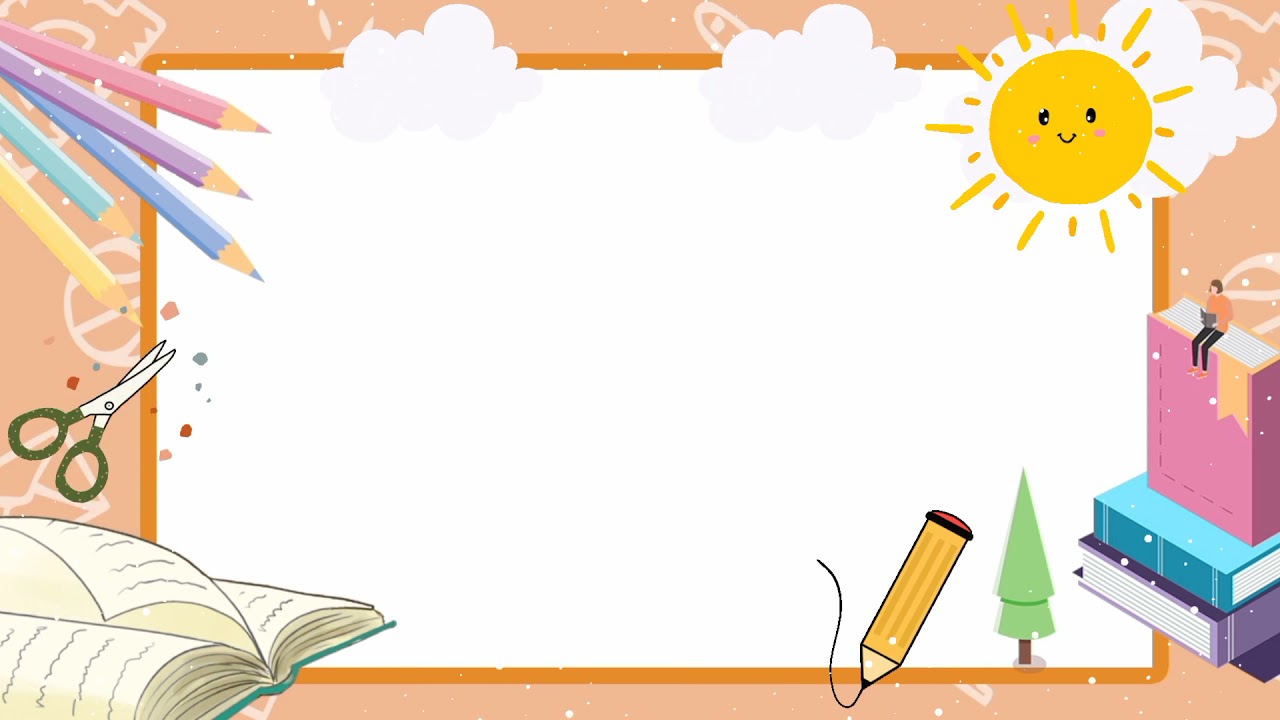 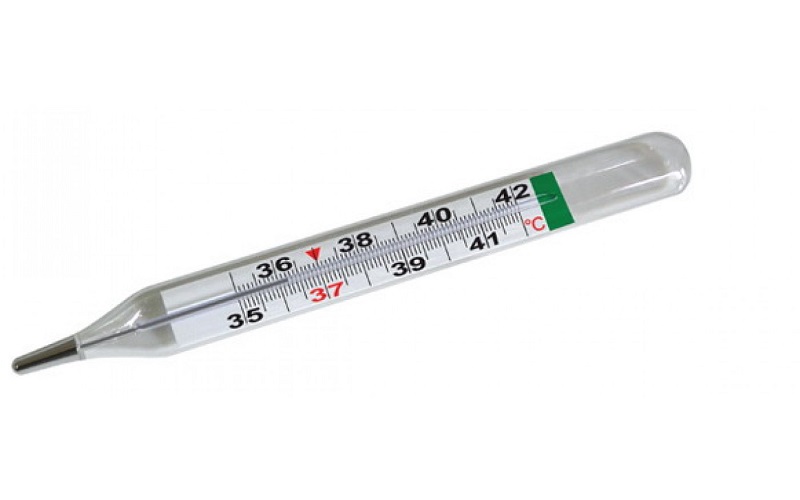 xin chào và hẹn gặp lại